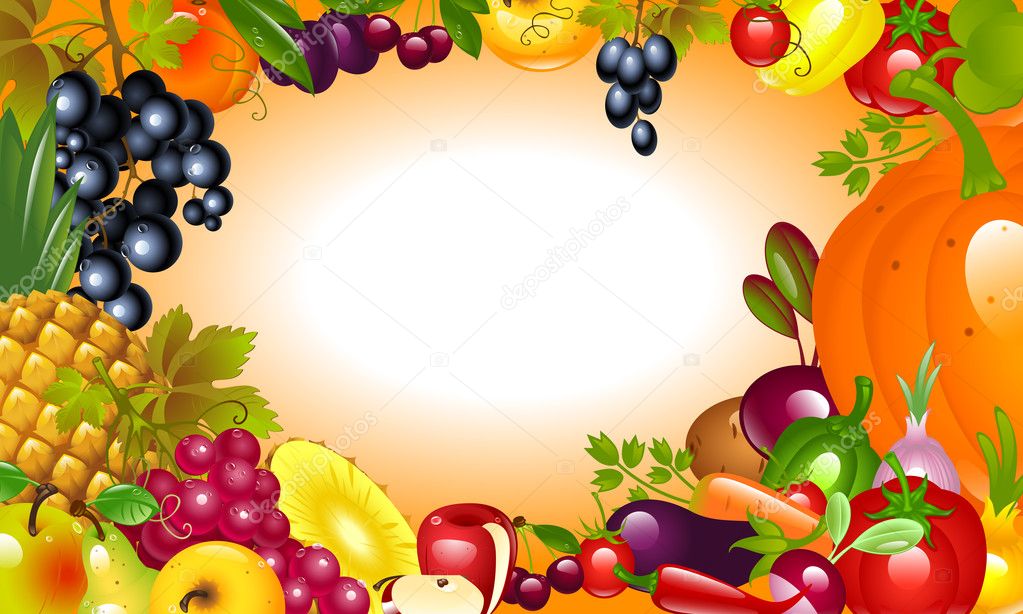 Дидактические игры
Приложение к проекту: «Во саду, ли в огороде?»
Выполнил: учитель-логопед 
Мельникова Венера Якуповна, 
Муниципальное казенное дошкольное образовательное  учреждение
 «Детский сад № 29»
Еманжелинского муниципального района
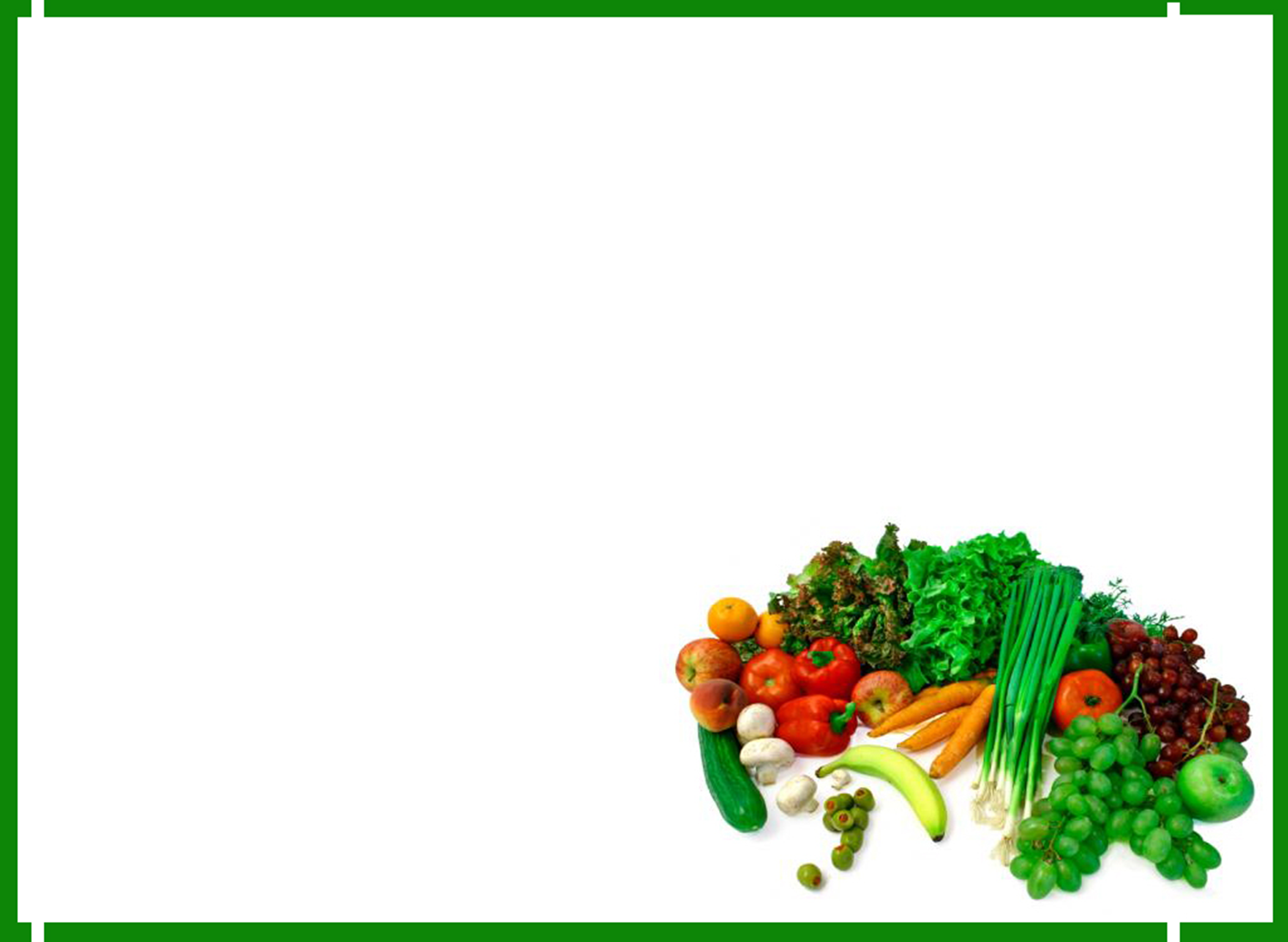 «УГОЩЕНИЯ»
Цель: развитие связной речи.

Ход игры: Педагог предлагает из фрукта приготовить варенье, сок, конфету. Ребёнок должен проговорить, что он приготовил.
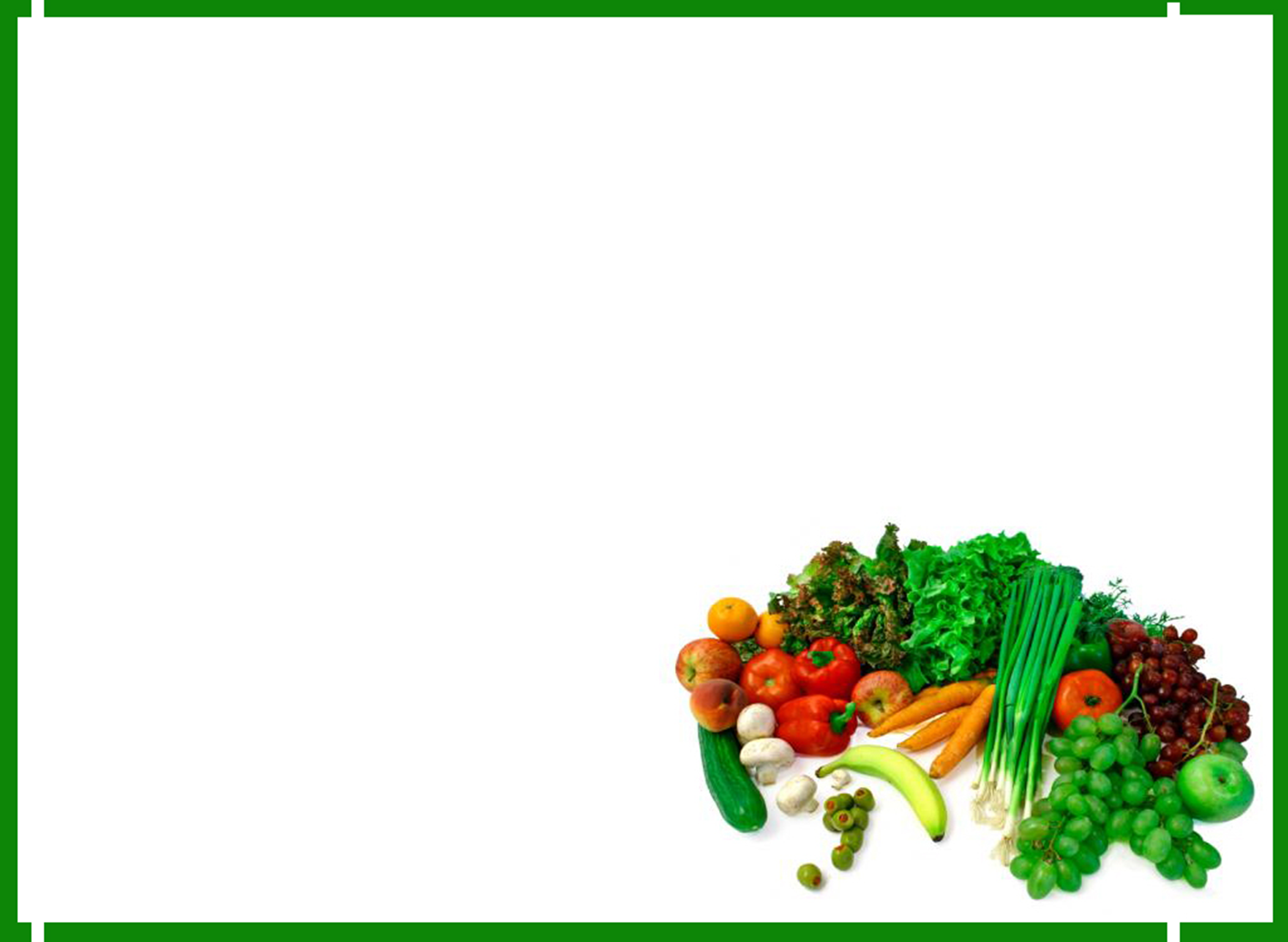 «ФРУКТЫ»
Цель: развитие зрительного и 
тактильного внимания.

Ход игры: Педагог раздаёт картинки детям
И предлагает подобрать  к картинке 
контур и силуэт.
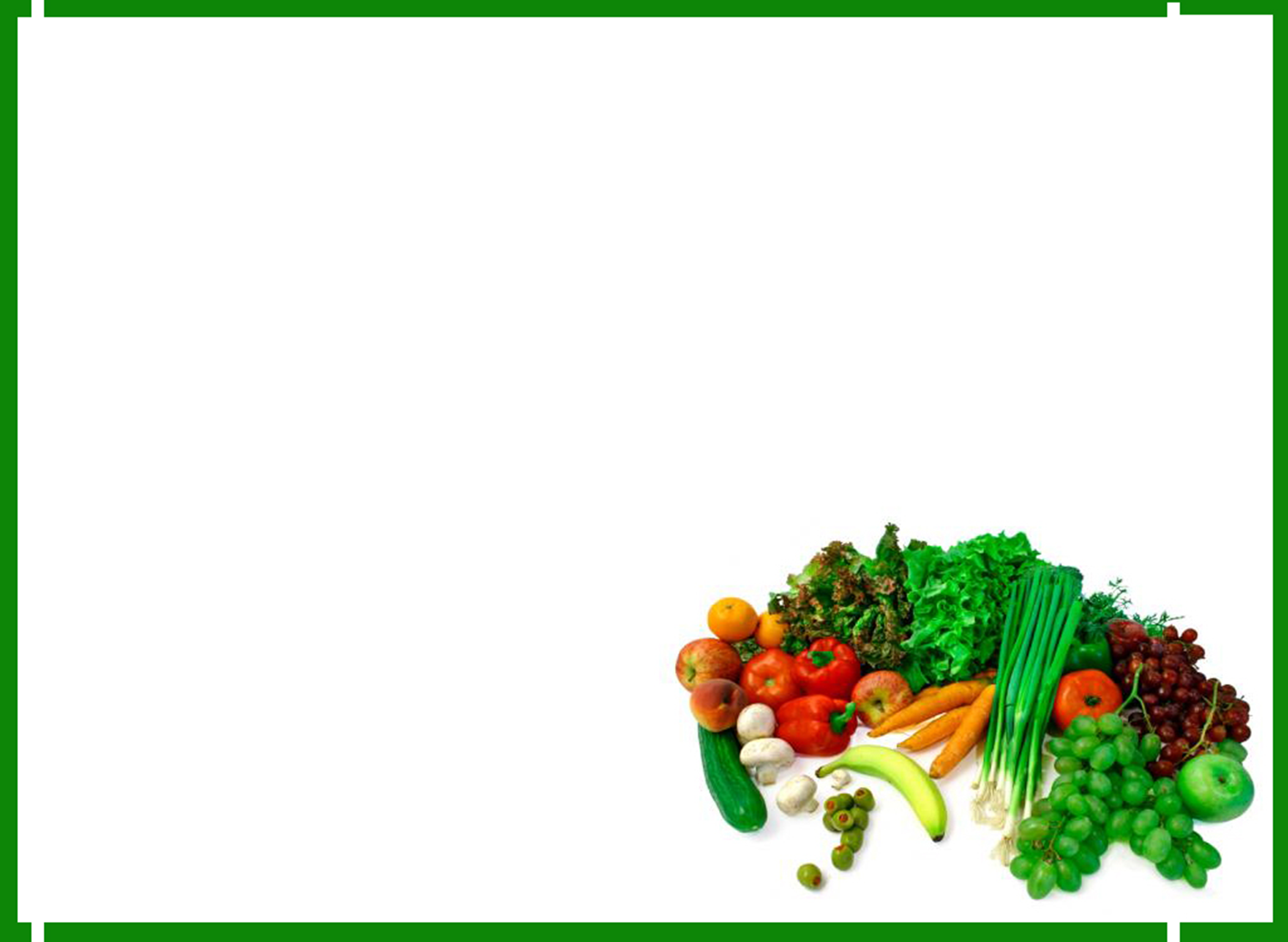 «УГОСТИ ОБЕЗЬЯНКУ»
Цель: Совершенствование  умения
 согласовывать существительные с числительными 

Ход игры: Ребёнку предлагается положить 1, 2, 5 бананов каждый раз проговаривая, сколько бананов дали обезьянке.
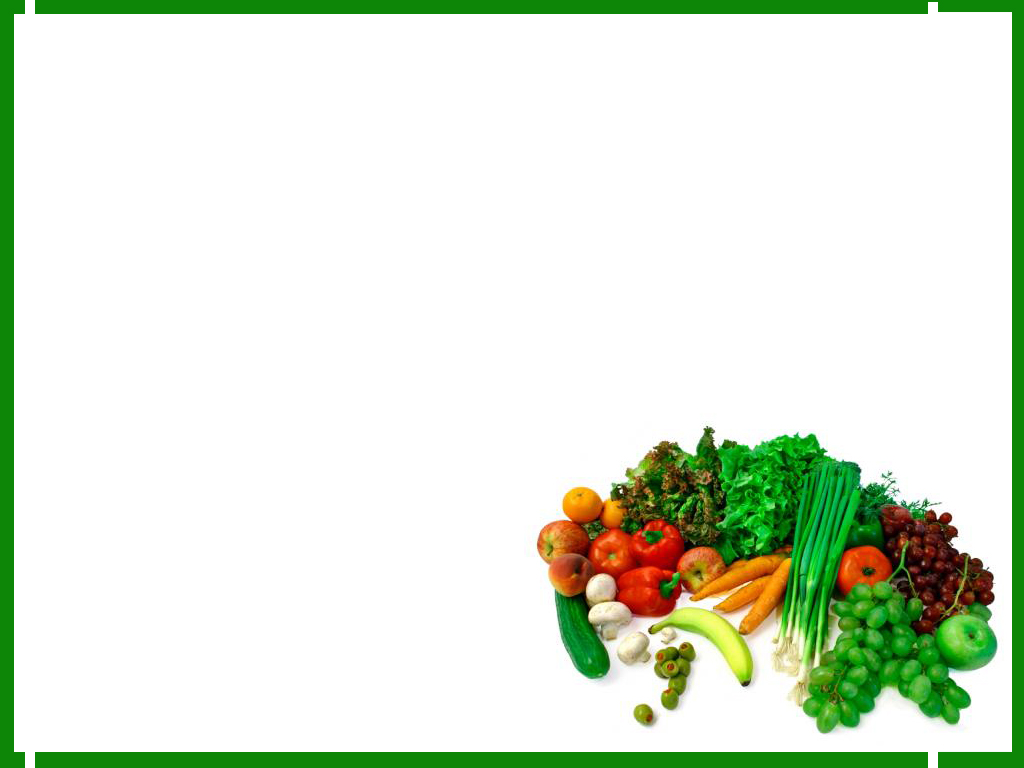 « ЧТО ЛИШНЕЕ?»
Цель: Закрепление умения группировать и  классифицировать предметы

Ход игры: Ребёнок берёт лото проговаривает
Что лишнее. Объясняет почему.
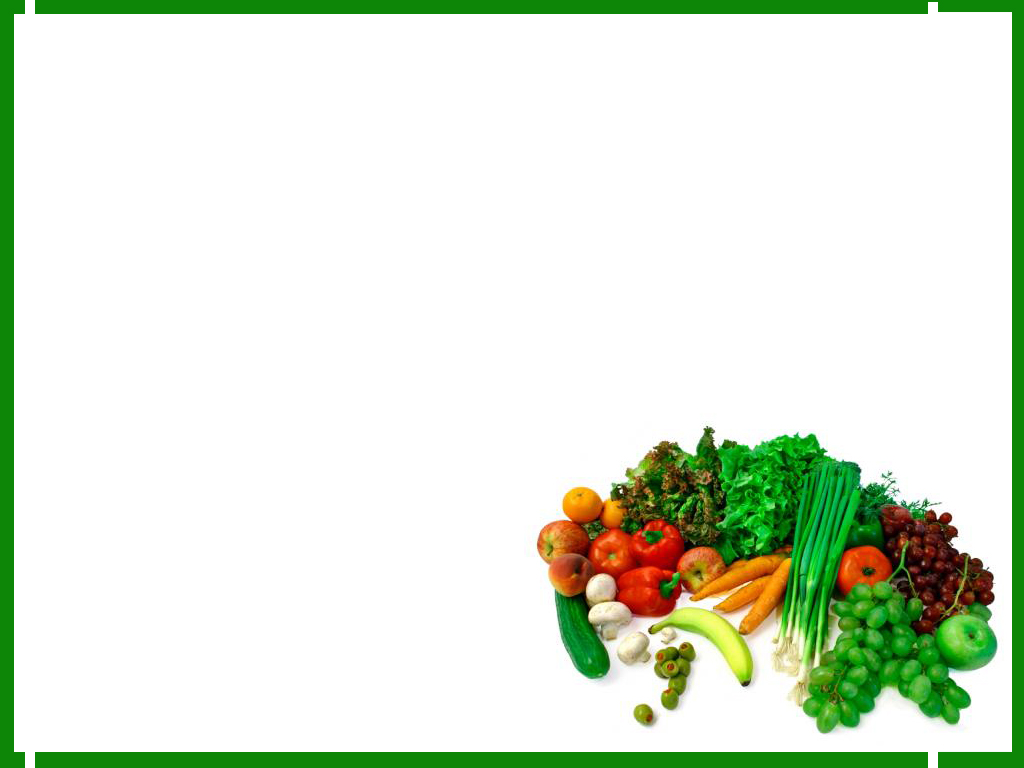 «РАЗНОЦВЕТНЫЕ КОРЗИНКИ»
Цель:  развитие связной речи, развитие математического представления «цвет»

Ход игры: Ребёнку требуется разложить овощи и
фрукты в корзинки по цветам проговаривая, что он делает.